Thöù…….ngaøy…….thaùng……naêm………
Moân: Tieáng Vieät
Giaùo vieân:
[Speaker Notes: 村前村后一幅画。 午饭后，纳凉大树下。]
Khôûi ñoäng
Baøi 5
Keå chuyeän
Vöôït qua noãi sôï
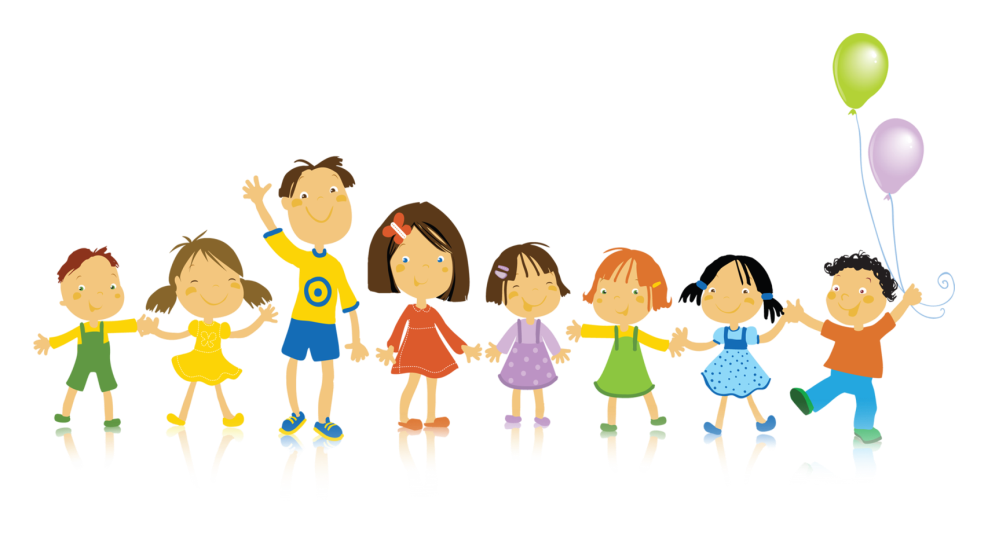 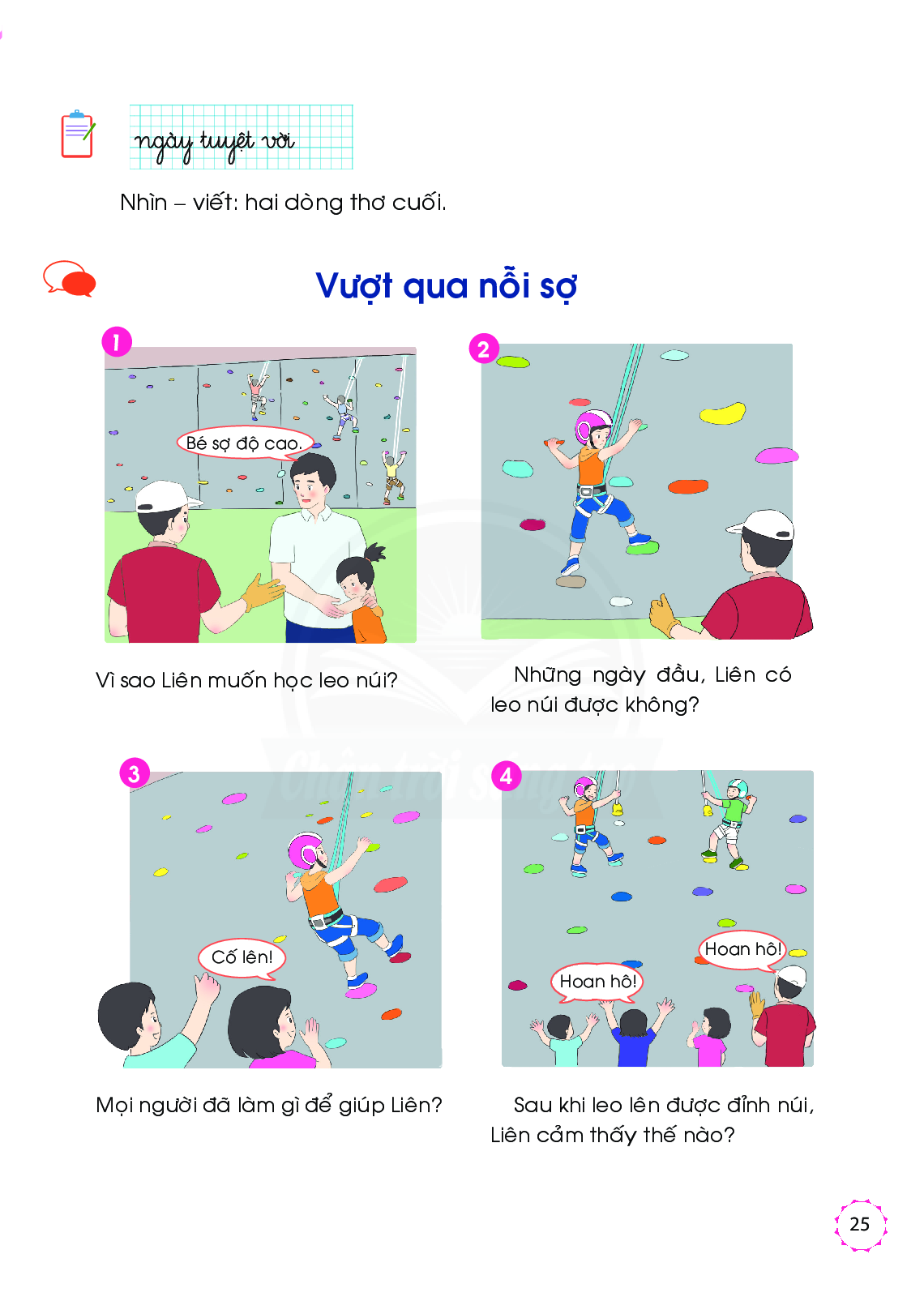 [Speaker Notes: HS nhìn tranh và đoán nội dung câu chuyện trước]
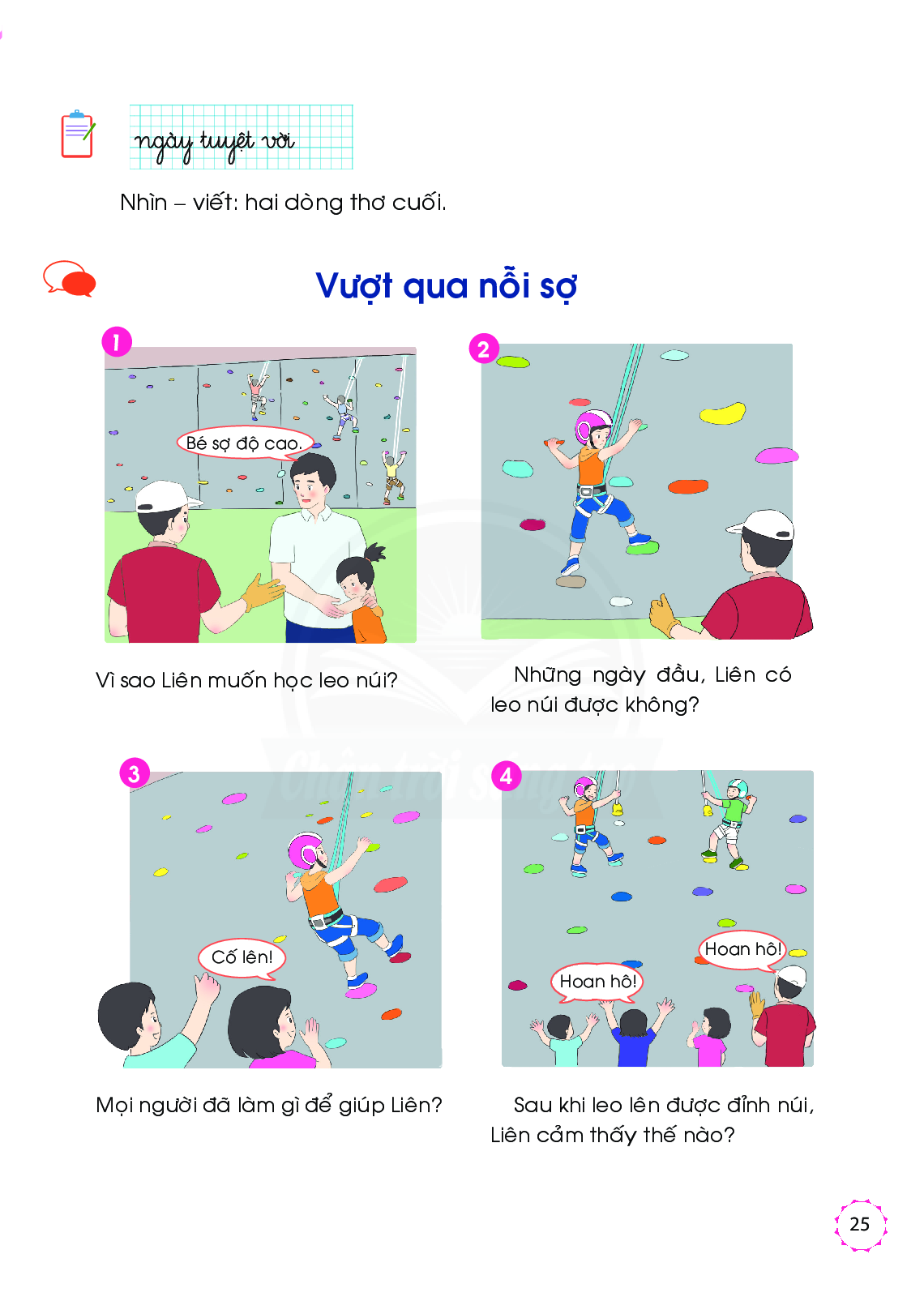 [Speaker Notes: HS nhìn tranh và đoán nội dung câu chuyện trước]
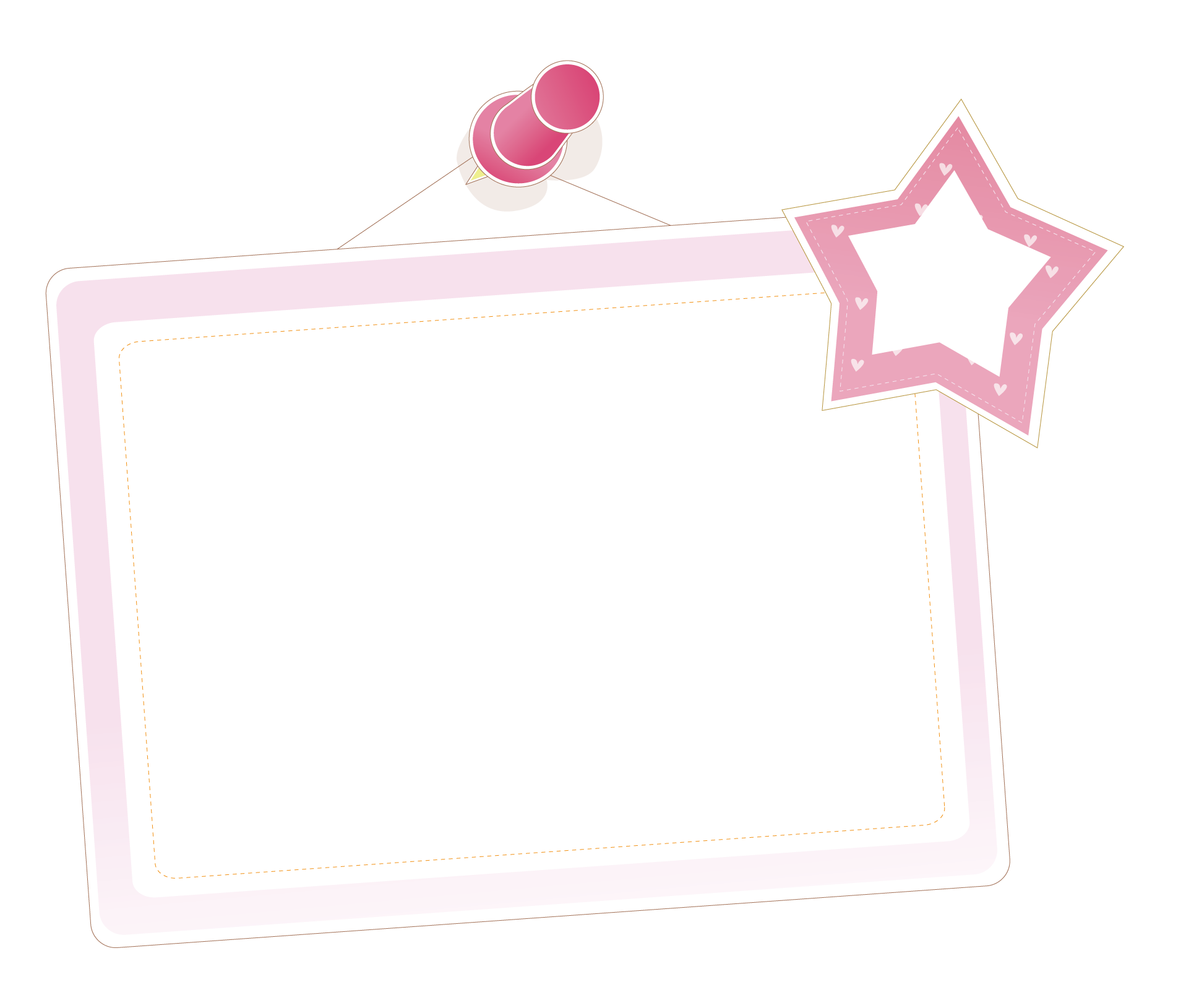 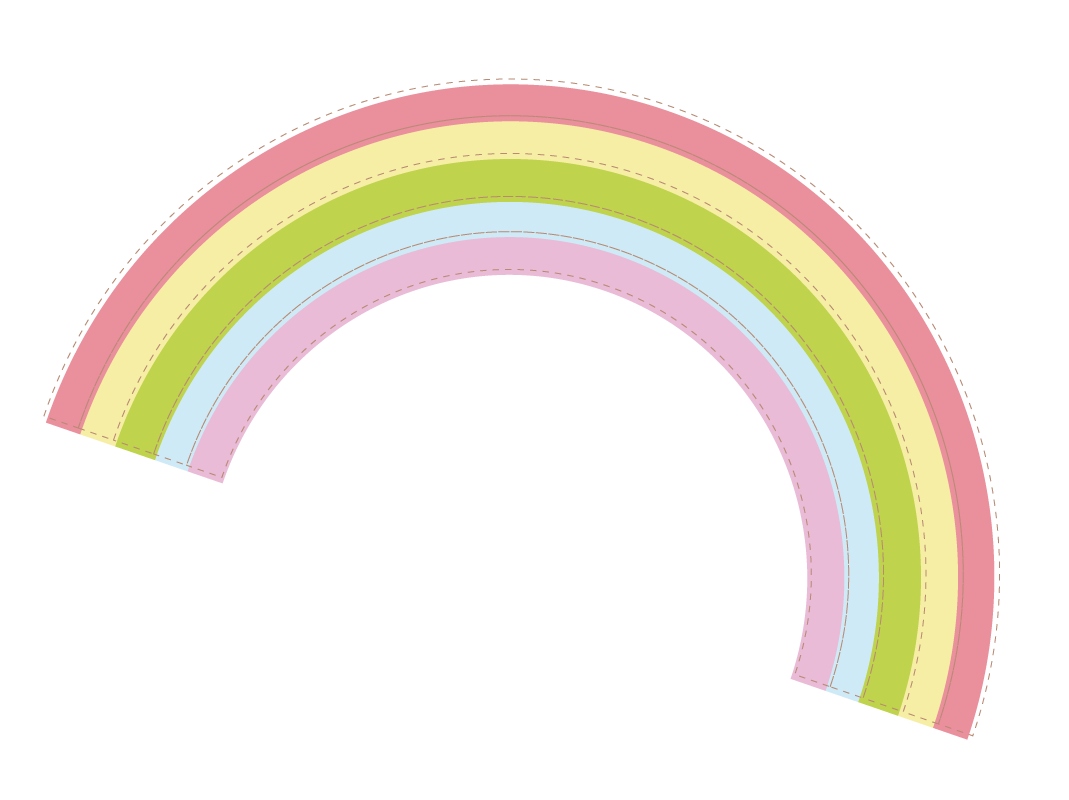 Nghe keå
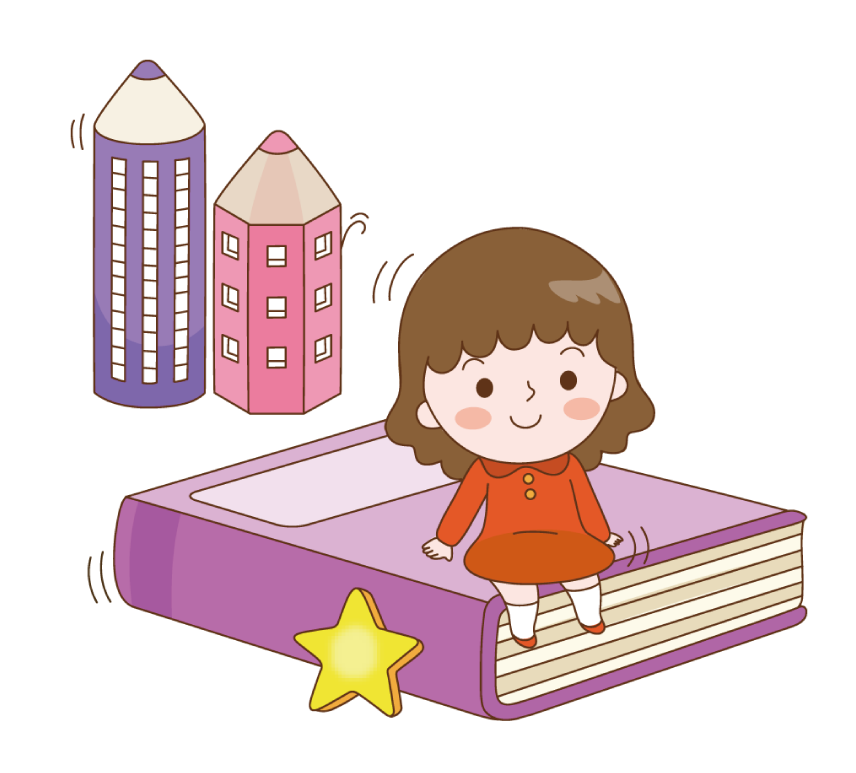 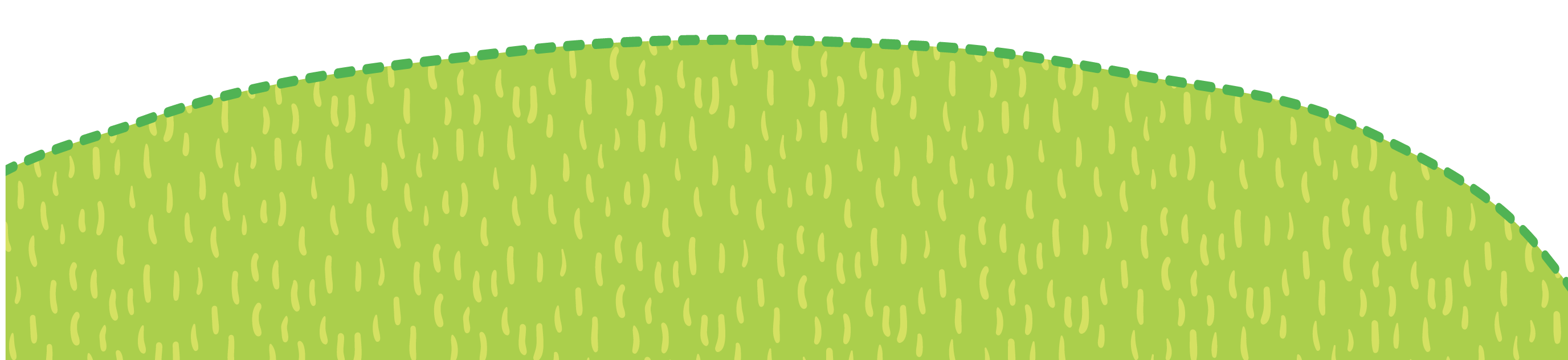 [Speaker Notes: Bấm vào biểu tượng cái loa để HS nghe kể]
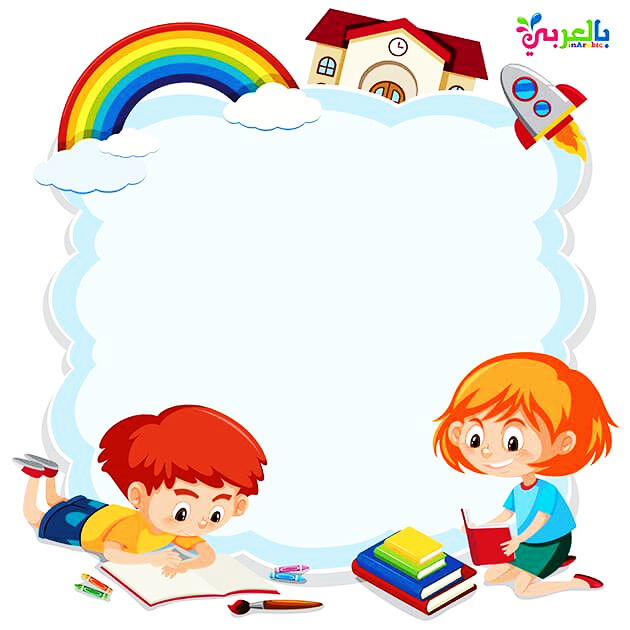 Thaûo luaän nhoùm 2
[Speaker Notes: HS thảo luận nhóm và sắp xếp trình tự câu chuyện]
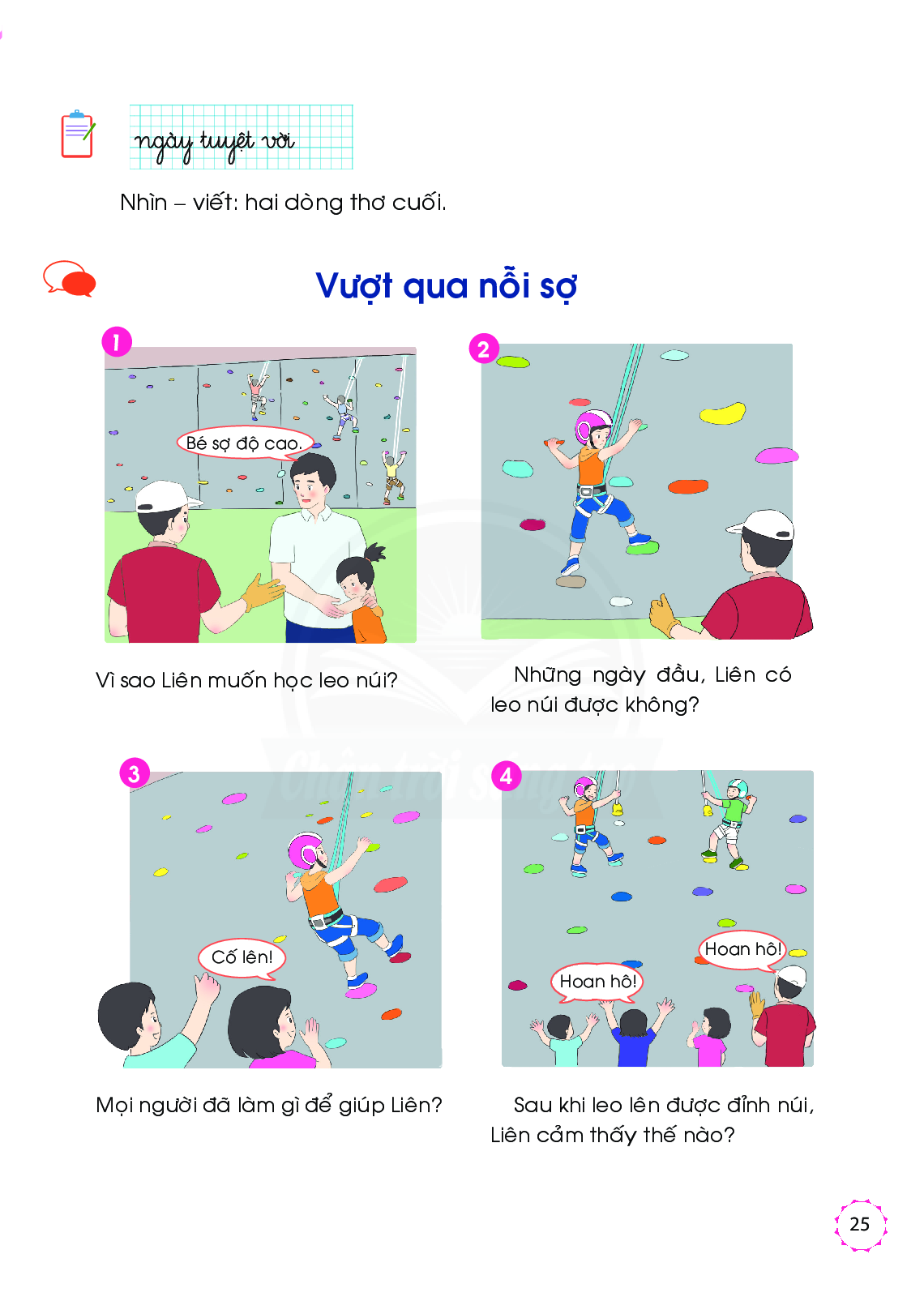 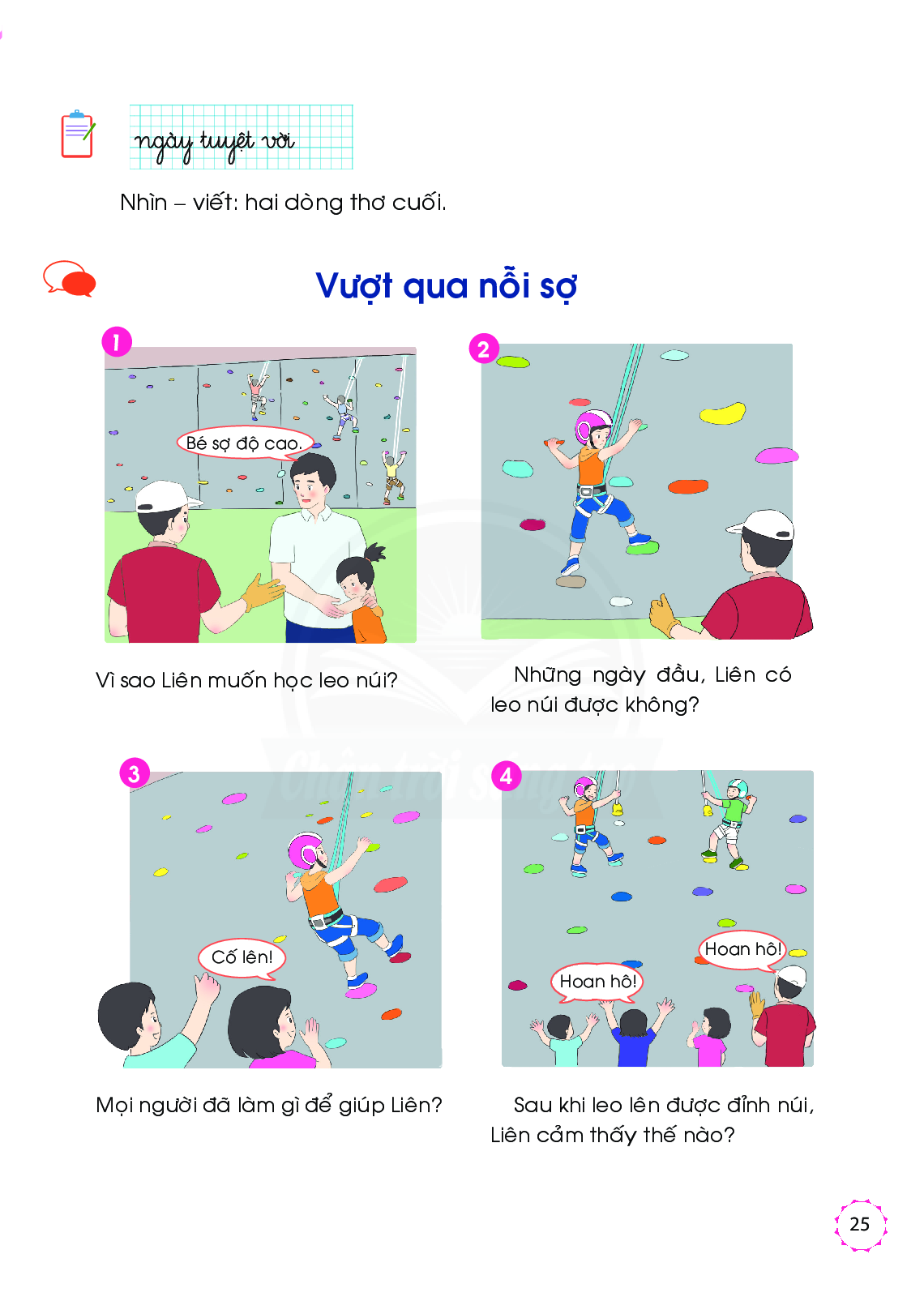 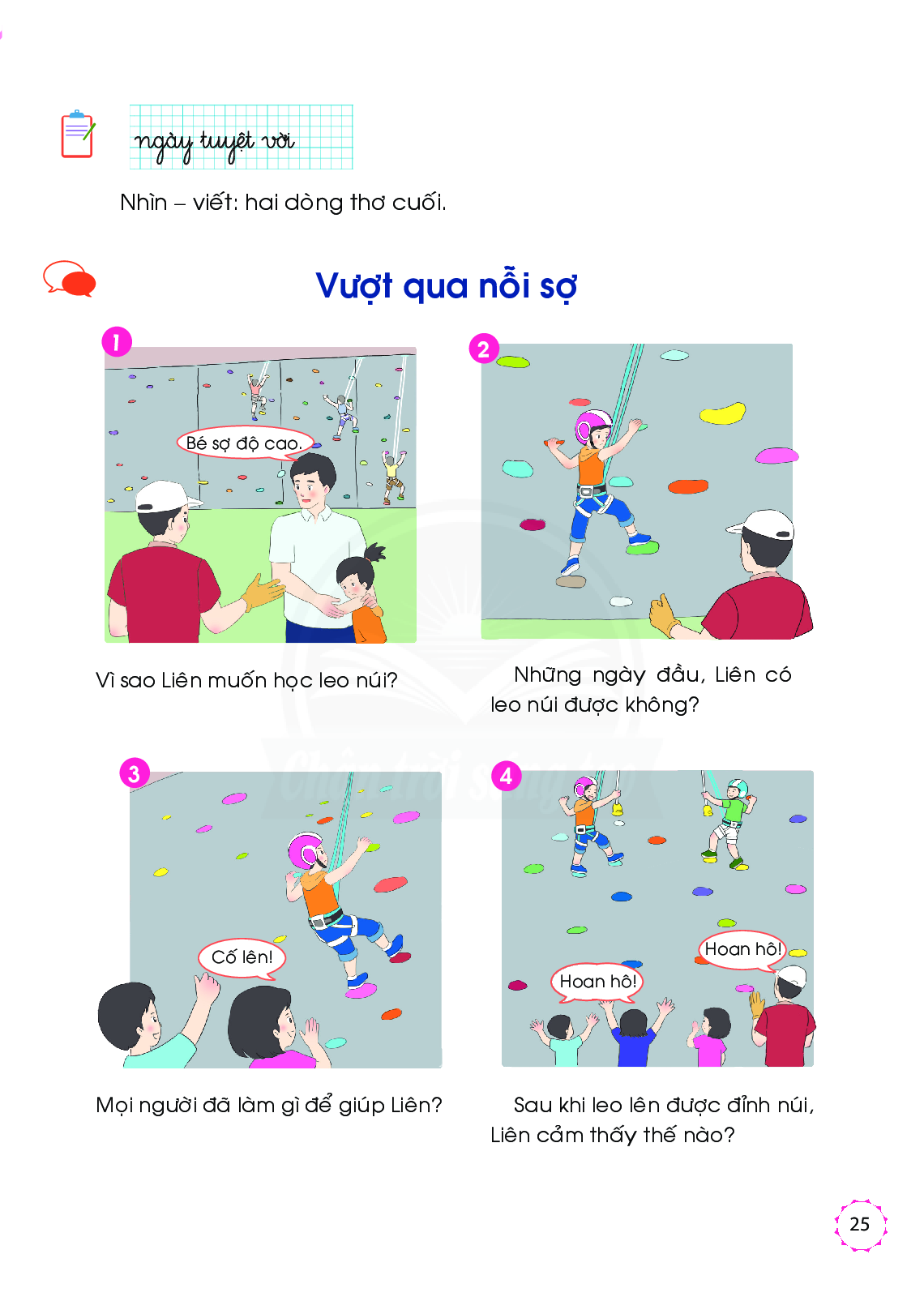 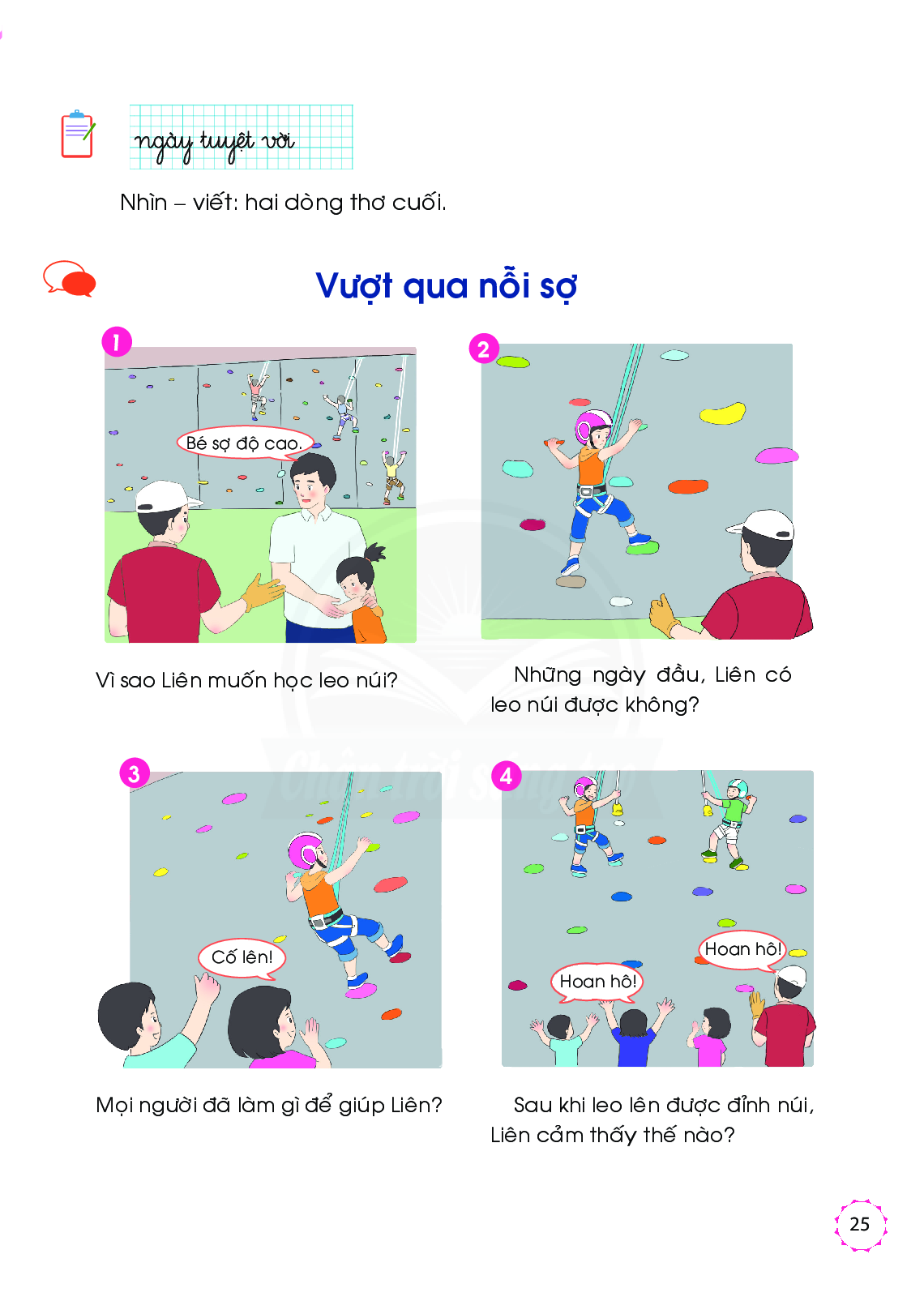 Thö giaõn
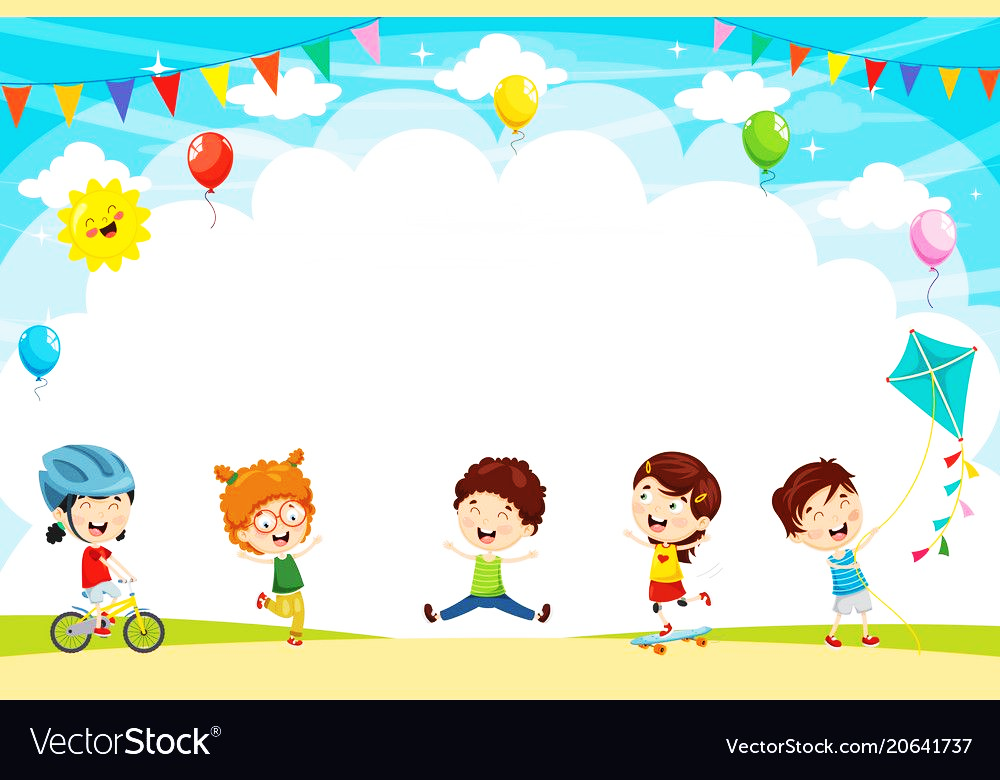 Em taøi naêng
[Speaker Notes: HS kể lại câu chuyện theo từng tranh.]
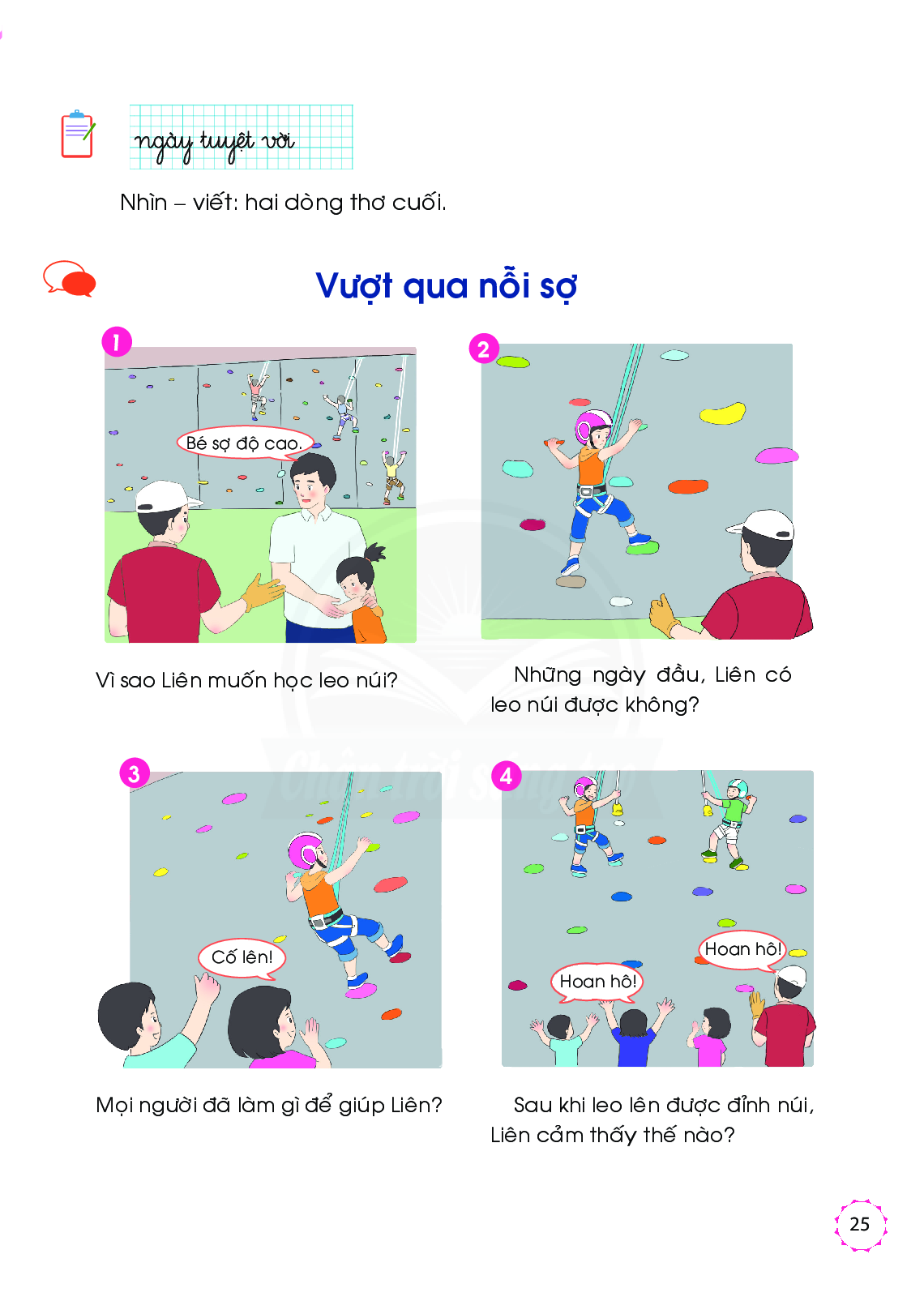 Vì sao Lieân muoán hoïc leo nuùi?
[Speaker Notes: HS kể lại câu chuyện theo từng tranh]
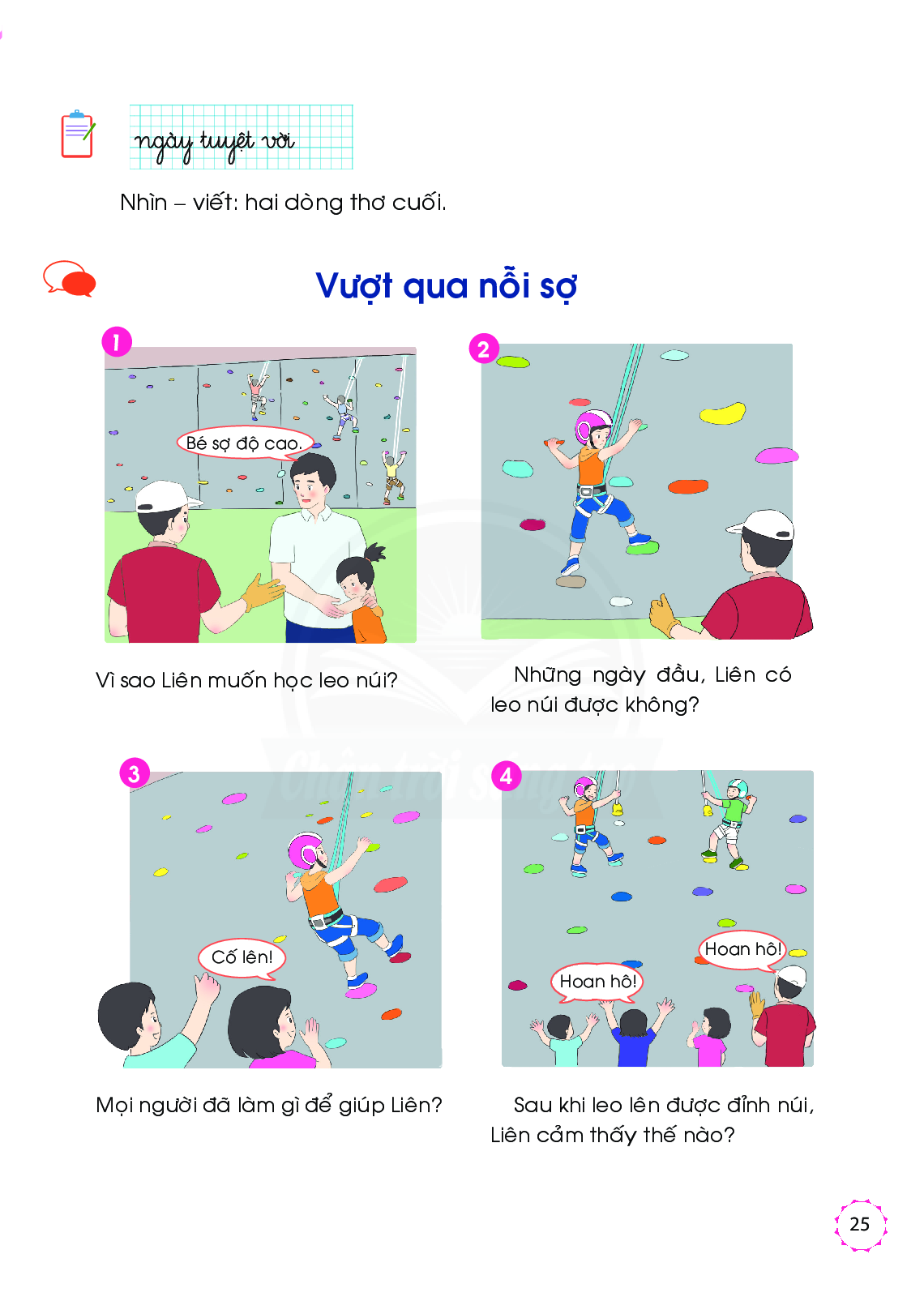 Nhöõng ngaøy ñaàu, Lieân coù leo ñöôïc nuùi khoâng?
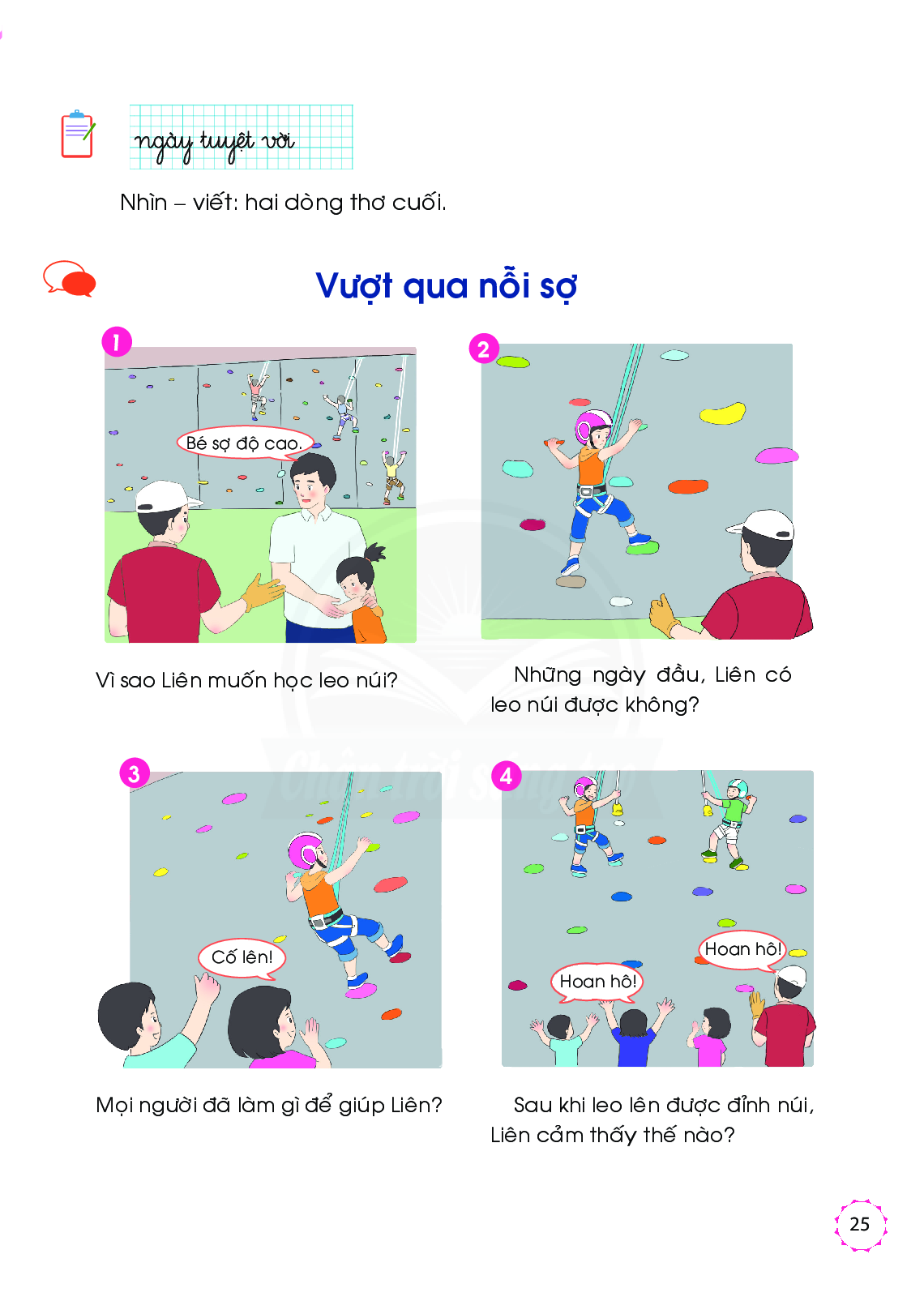 Moïi ngöôøi ñaõ laøm gì ñeå giuùp Lieân?
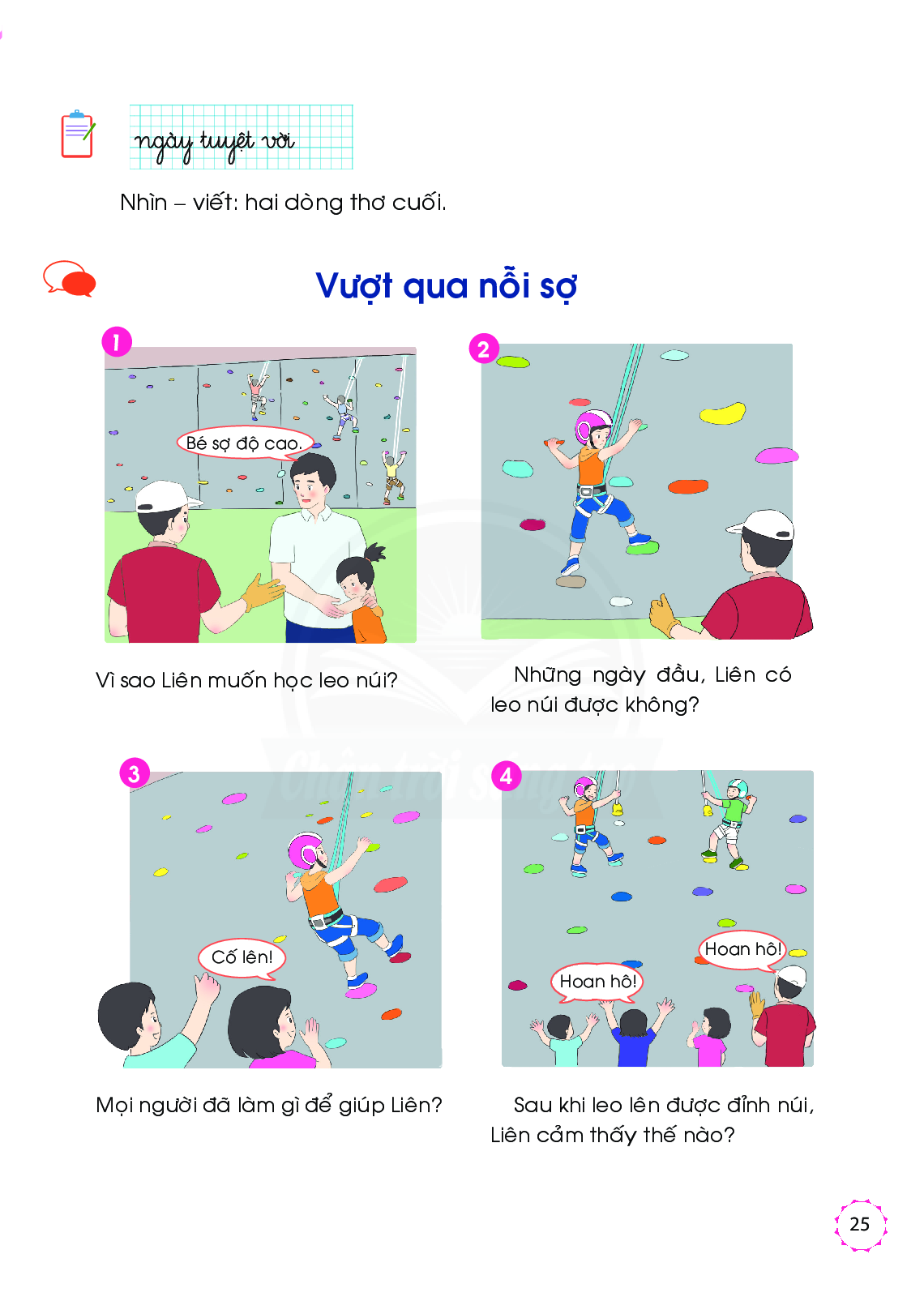 Sau khi leo leân ñöôïc ñænh nuùi, Lieân caûm thaáy theá naøo?
[Speaker Notes: HS kể lại câu chuyện theo từng tranh]
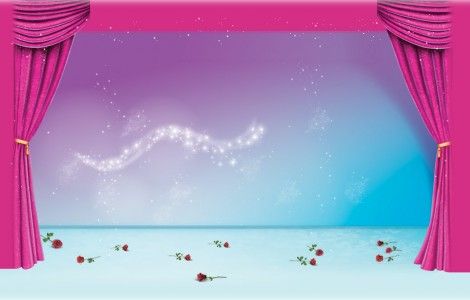 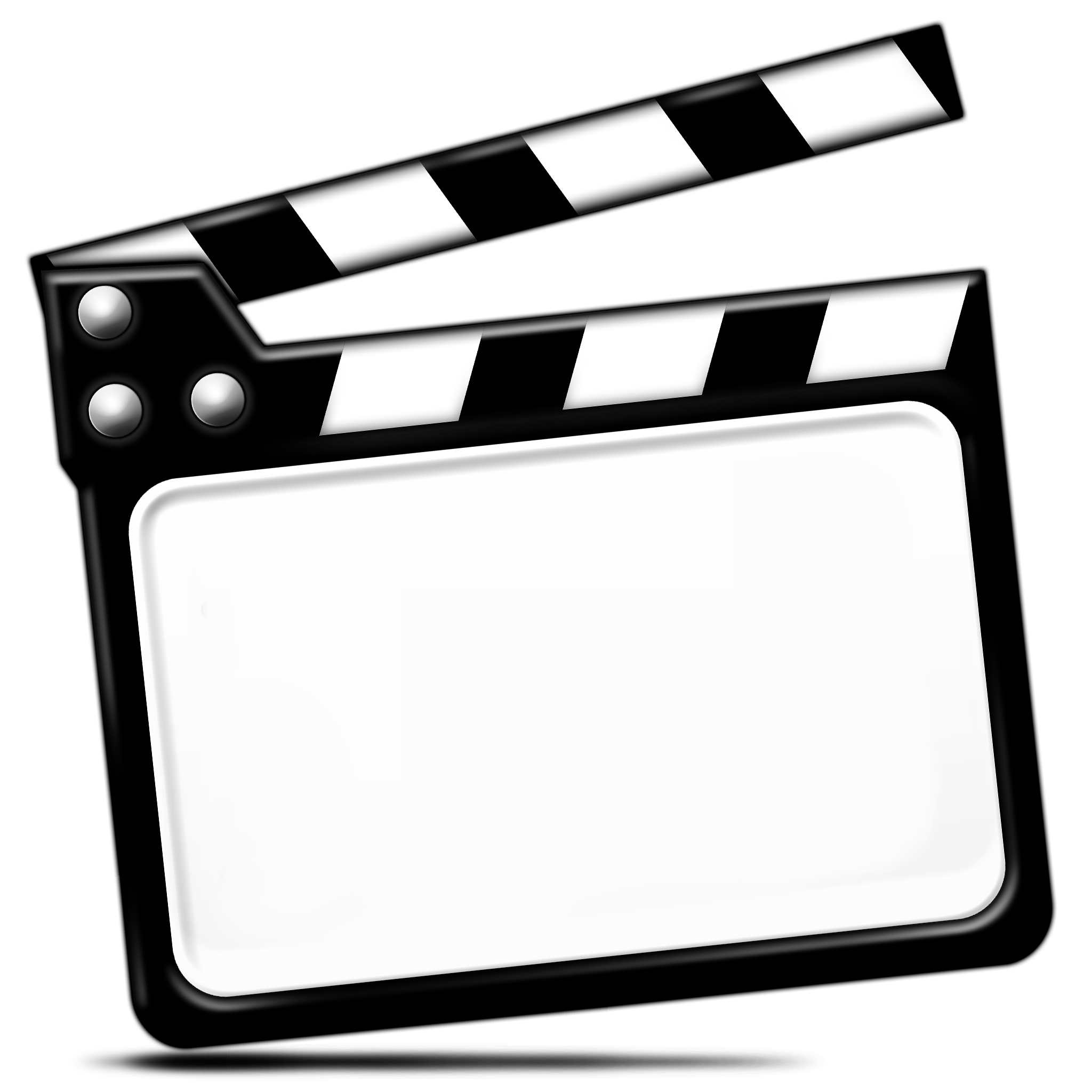 Saém vai
[Speaker Notes: HS có thể sắm vai 1 trong các đoạn của câu chuyện]
Chaøo taïm bieät 
caùc con
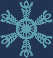